Grand oaks rising Seniors Town hall Meeting
Presented By: 
Laura Willard (CISD College Readiness Specialist), Joan Jones (GOHS College and Career Counselor, and Karen Perry (GOHS Lead Counselor)
When Should We Begin Applying To Colleges?
Apply Texas will open for all colleges in AUGUST this year (Texas A&M and others are delaying) and the common app and coalition app are scheduled to open in  august 1st. Students can create an account at now but please know that if you do not “touch” and apply for 60 days, it will delete itself. 
While students await for the applications to open, we highly encourage them to begin researching their schools. Information you need is when the applications open, what type of applications are accepted, what types of essays are needed, when is the SCHOLARSHIP deadline, when the application deadline is final, and more information about your target schools. If you take the time to make detailed lists of every item needed for your college, you’ll save time and make every deadline easily.
Are there any changes in the application process and/or testing requirements for the (Texas) schools because of covid-19?
This information is changing constantly, so as you do your research on your targeted universities, it’s important to sign up for their emails and follow them on twitter and other social media platforms.
You may see some of the colleges talking about “test optional.” What does that mean? Test optional applications will take a look at test scores, but they are not required to be an applicant for admissions. These schools will focus more on the strength of the student’s course work and grades in high school, as well as the student’s overall personal essay and resume. 
Please be aware that some test optional schools may require test scores for scholarships or specific majors...So do your homework and ask questions of these test optional schools.
What trends in applications will be different for next year because of COVID 19?
We’re in contact with the colleges, and we’re talking to them about their plans. Some of the bigger universities are staying on their original deadlines, some are tweaking the time line, and others are holding off on any changes until later in the summer. 
It is very important for students to come to College and Career Center often and connect with the college admissions reps assigned to GOHS. Making those relationships will help us stay current on changes and needs. Students who personally talk with admissions reps have an easier time in the application process and make better decisions about their future.
Is the SAT and ACT still a part of college applications?How many times should a student take the SAT?
Although you will see information about some colleges going to test optional, we advise that you have a strong test score ready to submit for applications, scholarships, and outside scholarships. We find that all students have a “strength” test….One standardized exam that they score higher on and feel more confident taking. So we highly encouraged that students take one SAT and one ACT to find that “strength”. BUT this year we did not have a full spring testing schedule to find that test for you.
So here is what we suggest for the class of 2021. Go to both SAT and ACT websites and download a FULL FREE practice test. Take it as a true exam….Timing yourself from start to finish. Do one this week, and then do the other one next week...Not back to back! Using the self-scoring guide that comes with the exam and see how you did.
So, which test did you prefer? That gives you an idea of which test to focus upon.
[Speaker Notes: According to collegeboard.org the SAT is scheduled for four dates in the fall: August 29, October 3, November 7, and December 5 with information coming about September and School Day dates 
According to ACT.org the ACT is scheduled for July 18, September 14, October 26, and December 14. We anticipate more ACT information coming this month; your campus will keep you in the know!]
Will there be a SAT date in June? If not what does the student do when applying in July?
According to collegeboard.org the SAT is scheduled for four dates in the Fall: August 29, October 3, November 7, and December 5. College board will offer school day testing this fall, and they are currently examining dates to offer another exam in September TBA. 
After online AP testing, college board and act are both exploring the possibility of online testing for late fall. As the summer months continue, we’ll hear more about their progress. Hopefully we won’t need this option, but both testing companies are exploring this format for the class of 2021.
With the SAT dates being cancelled due to COVID, and the next dates not until August, willstudents be scheduled during school early in the year to make up for the one they missedthis year?
We encourage every student to take advantage of the July ACT and the August SAT and other early fall Saturday test dates. Register as soon as these open in June. Students can register for SAT via www.collegeboard.com. 
CISD will look at the released SAT School day testing dates for fall and this information will be available as soon as decisions are made.
If students are already doing the dual credit classes through Lone Star, will they need to apply again to attend for the fall classes after high school graduation?
In the Spring semester of your senior year, Lone Star will offer GOHS students their own orientation day to come to Lone Star, register for classes, and prepare for full-time Fall enrollment. Look for information in February from your CCC about this special orientation.
Do you have a scholarship list?
There are two very important places to look for both merit and need based scholarships. The best place to look for large amounts of scholarships is the university itself. Those large $$ scholarships can be freshman-only scholarships, awards for certain university majors, excellence scholarships based on test scores, and other criteria. These should be the first scholarship you locate and apply. They have the highest dollar amount and they are usually due first (in late fall/early winter). The other source for scholarships are those for local and corporate scholarships. These scholarships are listed in Naviance. We update them as we receive them. Students should set time aside weekly to check.
When will students be able to apply for financial aid?
You can submit your FAFSA for the 2020-2021 academic year starting October 1 for the 2021-2022 award year which runs from July 1, 2021-June 30, 2022. Students can submit the application any time until the end of the award year to apply for federal aid. We highly encourage applying as soon as possible. We will be hosting multiple FAFSA nights to assist families with this process. Because FAFSA is based on prior-prior tax year, the universities understand that this year’s economic hardships may not be reflected on a student’s FAFSA EFC. (Expected family contribution). As a family, begin the process of collecting information about your new current economic situation. The more documentation you have, the better when you need to talk with your university’s financial aid office.
How do students handle requesting letters of recommendations?
Letters of recommendations (teacher or counselor) will be requested through college and career center. This way we can assist with tracking to ensure deadlines are met. We will have the  process and forms uploaded to our website as well as provide copies in the college and career center. Teachers and counselors will be able to upload the request  and send the letter of recommendations to the universities via Naviance. Right now students and parents can access brag sheets in Naviance. I highly recommend going ahead and getting these completes, therefore when request are made then counselors and teachers will have access.
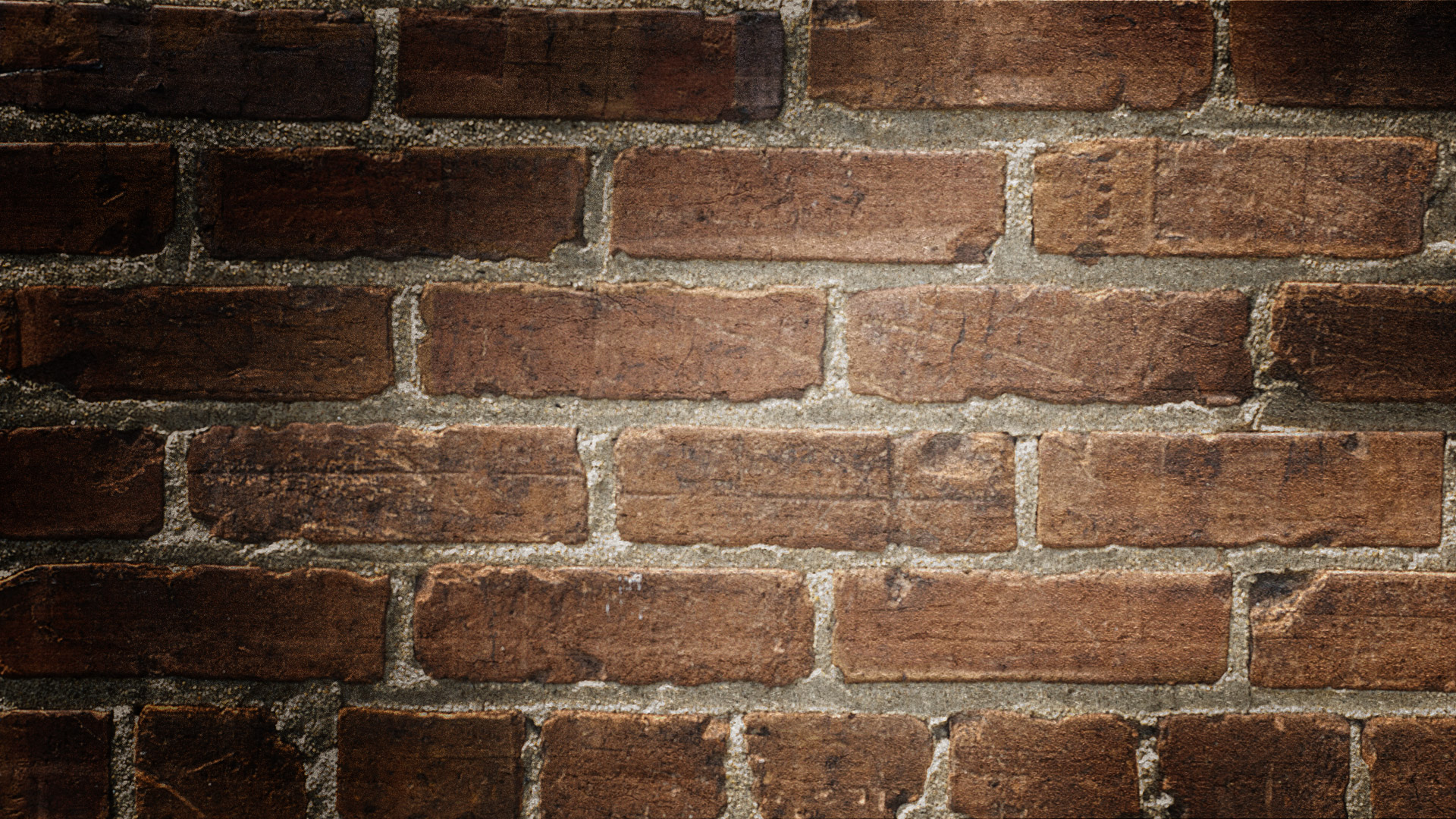 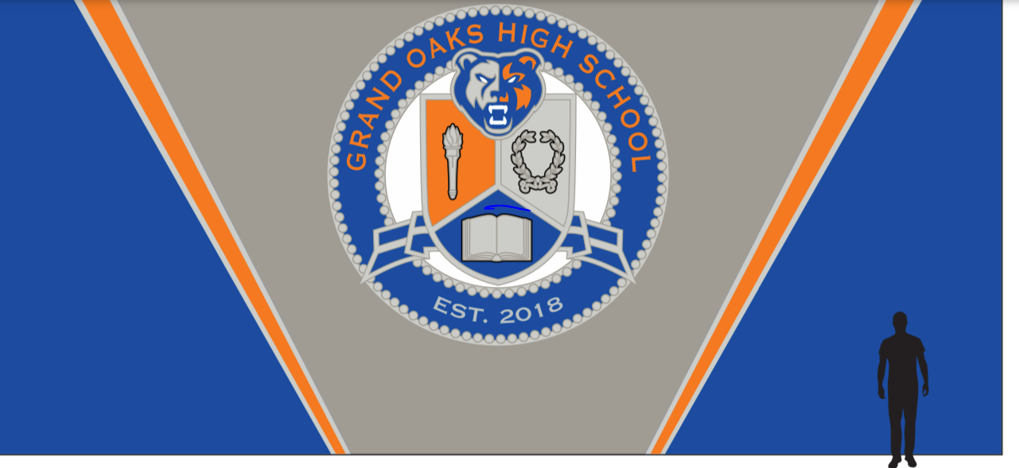 Cap and Gowns will be grey with a blue and orange tassel.